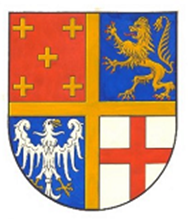 KlimaschutzkonzeptVG Westerburg
Öffentlichkeitsveranstaltung
08. März 2022
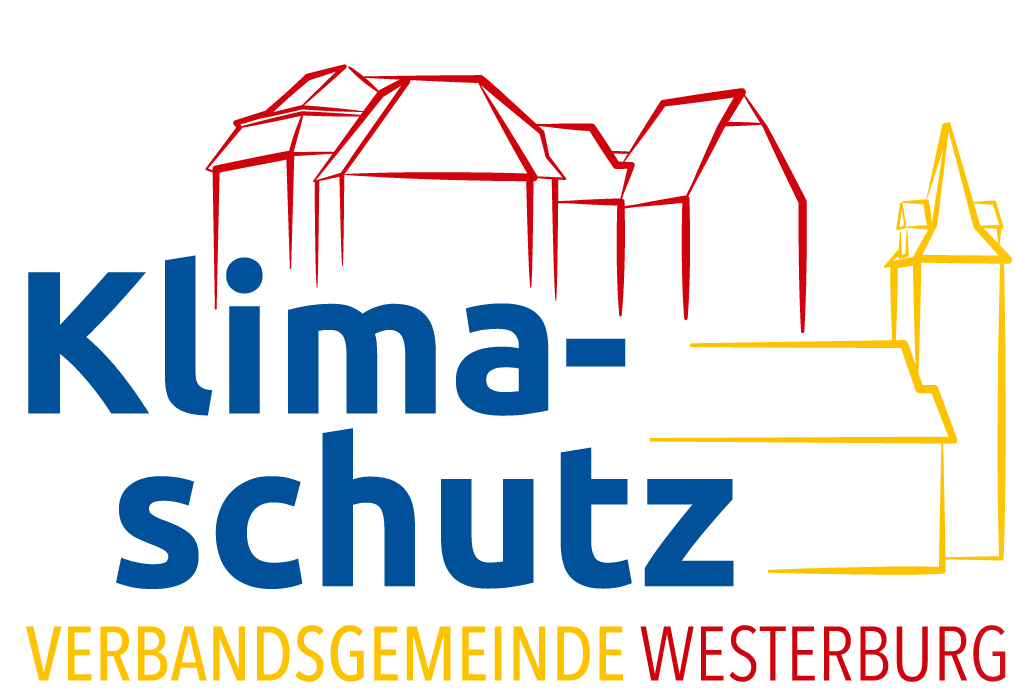 1
08.03.2022
Agenda
Begrüßung

Vortrag Transferstelle Bingen (TSB)
Vorstellung TSB
Energie- und CO2-Bilanz
Potenziale und Szenarien
Handlungsfelder

Offene Diskussionsrunde
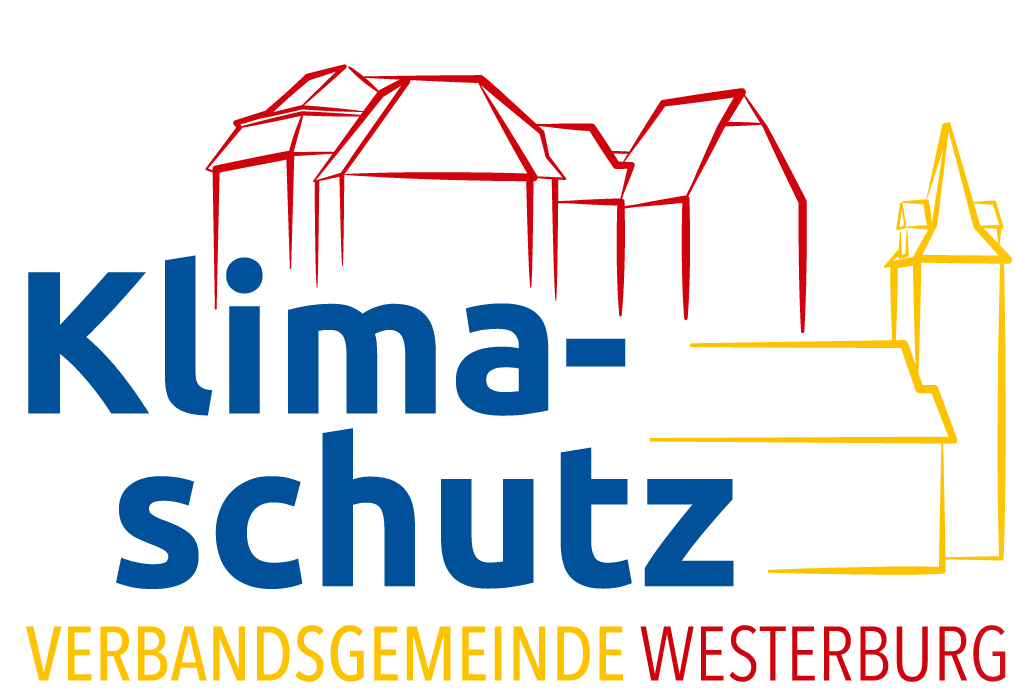 2
08.03.2022
Go-To-Meeting Regeln
Fragen per Chat oder Handzeichen-Funktion


Kamera und Mikrofon während der Präsentation aus


Kamera und Mikrofon während der Diskussion an
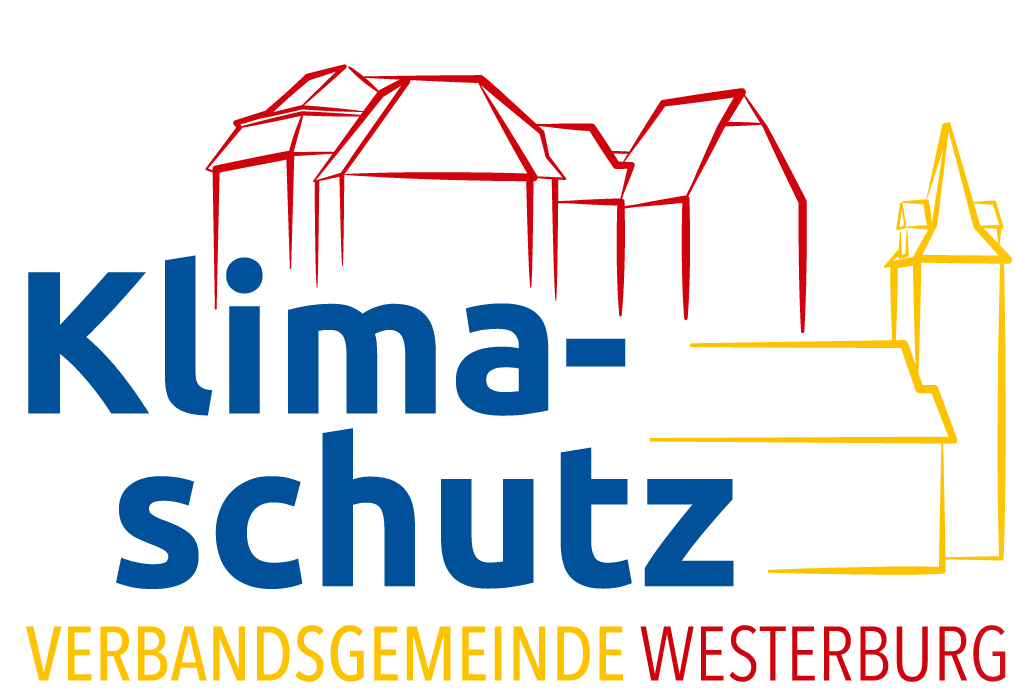 3
08.03.2022
Klimaschutzmanagerin
Name: Christina Becher
Alter: 30 Jahre
Ausbildung:
2008 – 2011  Verwaltungsfachangestellte
2016 – 2019  Verwaltungsfachwirtin		
Aufgaben:
50 % Finanzabteilung: Haushaltssachbearbeitung
50 % Bauabteilung: Klimaschutz und Wirtschaftsförderung
E-Mail: klimaschutz@vg-westerburg.de oder becher.c@vg-westerburg.de
Telefon: 02663/291-410
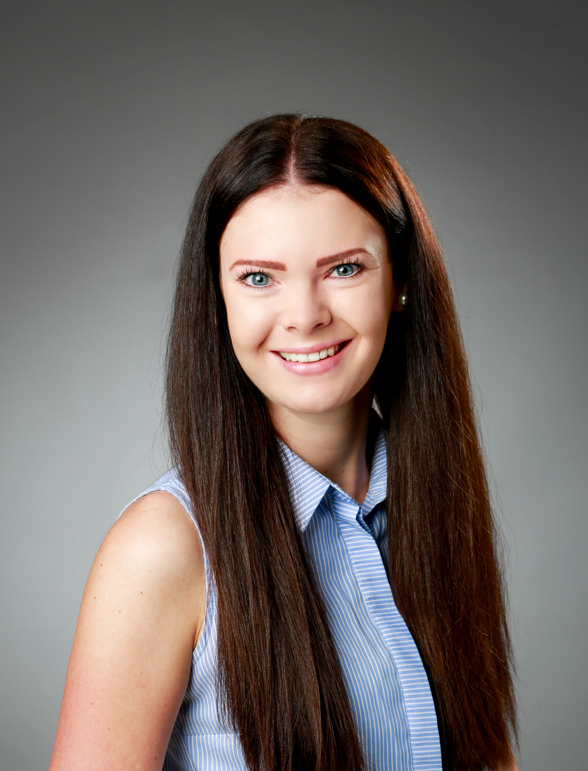 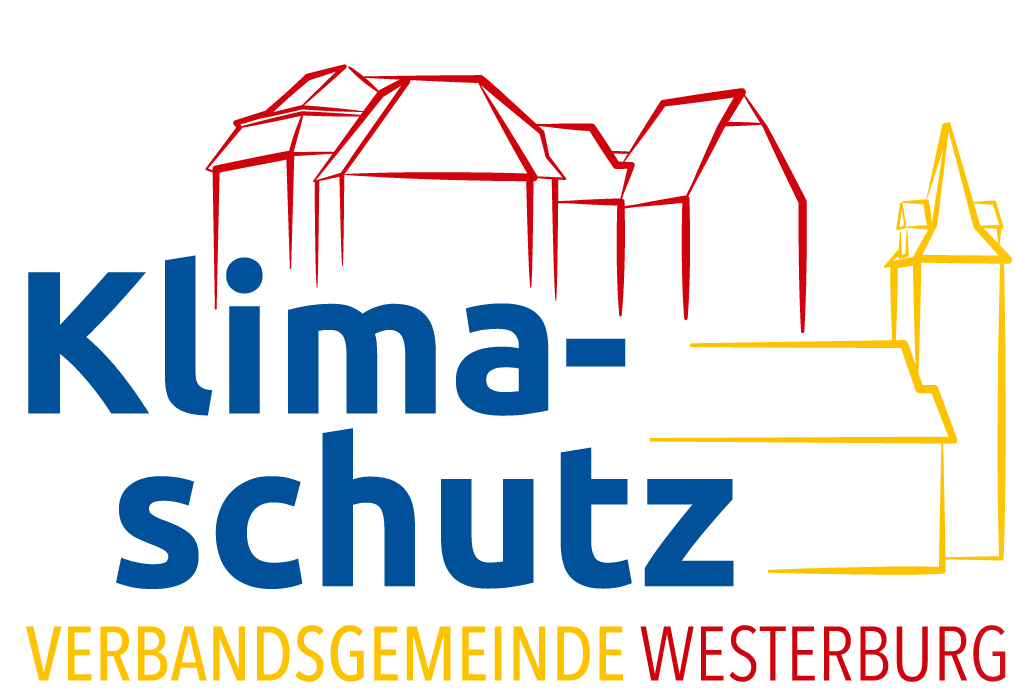 4
08.03.2022
Klimaschutzmanager
Name: Thomas Henritzi
Alter: 54 Jahre
Ausbildung: Dipl. - Ing. FH. Architektur
Aufgaben:
                 50 % Bauabteilung: kommunaler Hochbau
	  Liegenschaftsmanagement, Genehmigungen nach §67 LBauO 		
   50 % Bauabteilung: Klimaschutz und Wirtschaftsförderung


E-Mail: klimaschutz@vg-westerburg.de oder henritzi.t@vg-westerburg.de
Telefon: 02663/291-460
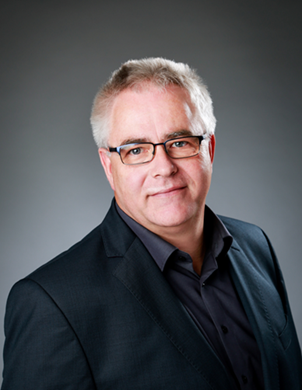 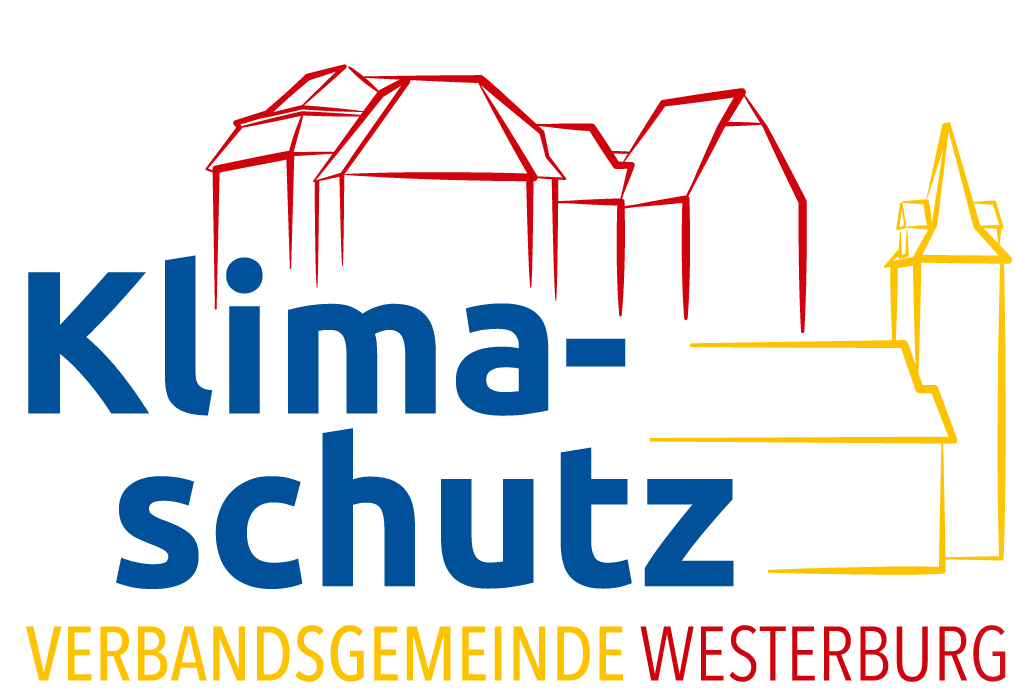 5
08.03.2022
Klimaschutzziele
Bund
Änderung des Klimaschutzgesetzes:
Beschlussfassung 24. Juni 2021 im Bundestag; am 31. August 2021 in Kraft getreten
Treibhausgasneutralität bis 2045
bis 2030 sollen Emissionen um 65 % gegenüber 1990 sinken (vorher 55 %)
Strom ab 2050 komplett aus erneuerbaren Energien

Land RLP
Klimaneutralität bis 2040 
Strom ab 2030 komplett aus erneuerbaren Energien
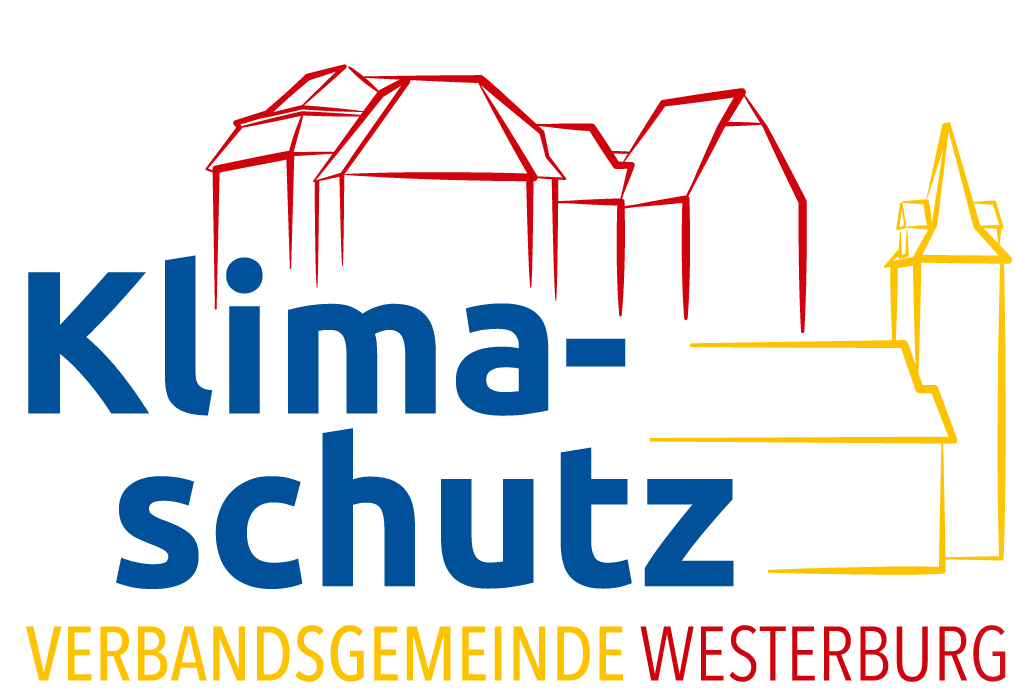 6
08.03.2022
Integriertes Klimaschutzkonzept
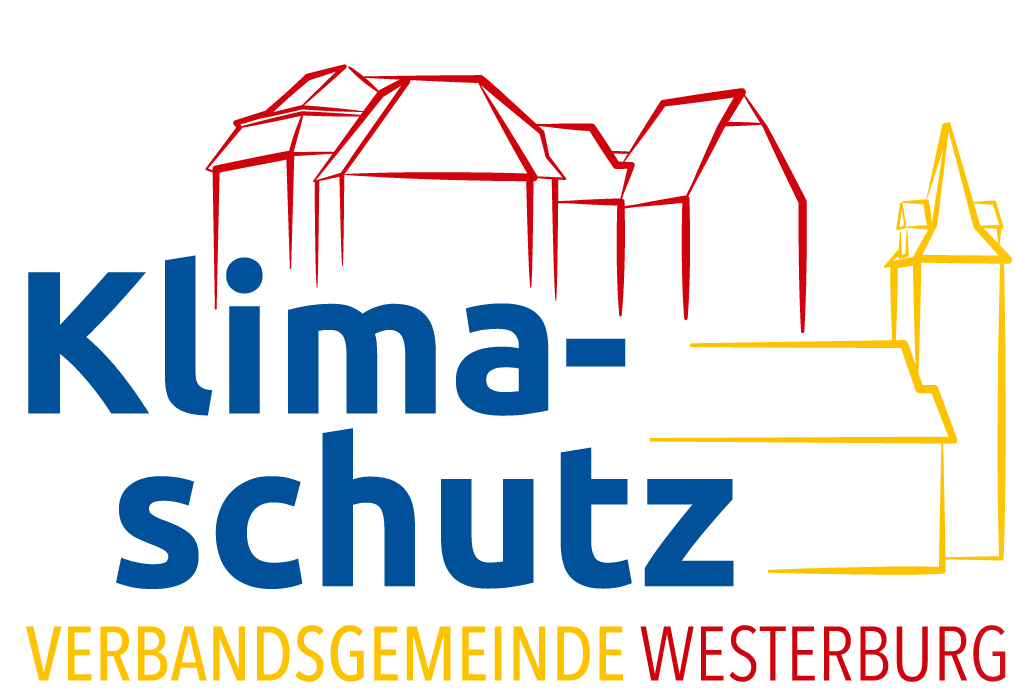 7
08.03.2022
Projektablauf
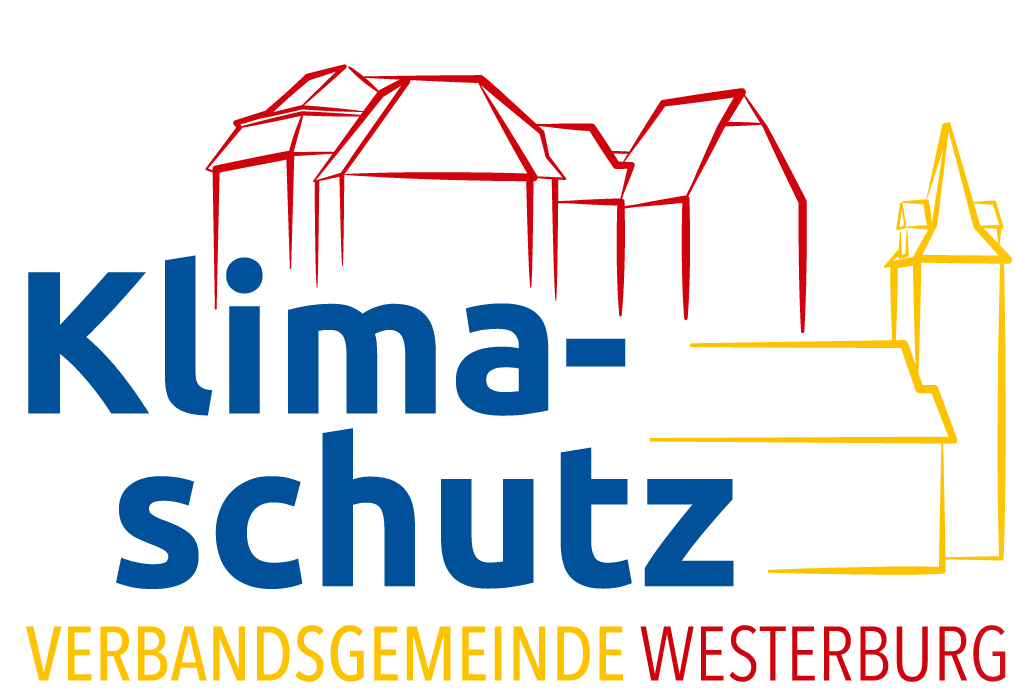 8
08.03.2022
Vielen Dank für Ihre Aufmerksamkeit!
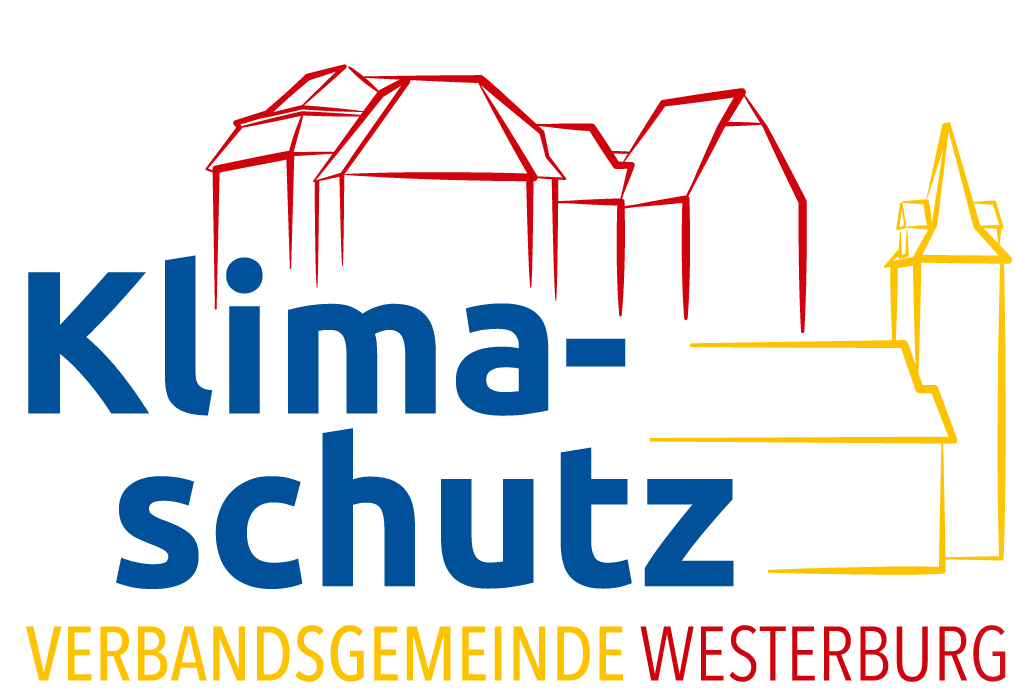 9
08.03.2022